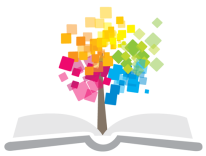 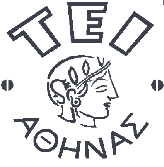 Ανοικτά Ακαδημαϊκά Μαθήματα στο ΤΕΙ Αθήνας
Φυσική Οπτική (Ε)
Ενότητα 3: Μέτρηση της ταχύτητας του φωτός
Γεώργιος Μήτσου
Τμήμα Οπτικής και Οπτομετρίας
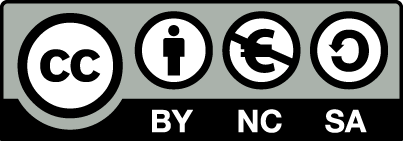 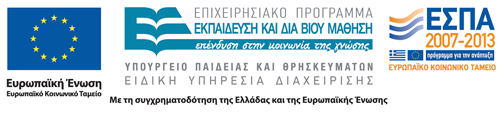 Θεωρία
1
Εισαγωγή
Η ταχύτητα του φωτός είναι μια θεμελιώδης φυσική σταθερά με αριθμητική τιμή που σήμερα θεωρείται δεδομένη. Αν όμως λάβουμε υπόψη μας ότι το φως χρειάζεται μόλις ένα δευτερόλεπτο για να ταξιδέψει επτάμισυ φορές γύρω από τη γη, μπορεί κανείς να φανταστεί πόσο δύσκολη θα ήταν η διαδικασία ακριβούς υπολογισμού της ταχύτητάς του. Η αλήθεια είναι ότι χρειάστηκαν προσπάθειες αρκετών αιώνων μέχρι να προσδιοριστεί αυτή η τιμή, με πρώτη αυτή του Γαλιλαίου το 1600, που κατέληξε στο συμπέρασμα ότι το φως ταξιδεύει πολύ γρήγορα. Σε μεταγενέστερες εποχές αρκετοί παρατηρητές, μεταξύ των οποίων ήταν οι Fizeau, Foucault και Michelson, κατάφεραν με διάφορες τεχνικές να υπολογίσουν την ταχύτητα του φωτός με επιτυχία. Το 1983 η τιμή της ταχύτητας του φωτός στο κενό, ορίστηκε διεθνώς ως:  
c = 2.99792458 x 108 m/s
2
Διάδοση του φωτός
3
Το φως ως ηλεκτρομαγνητικό κύμα(1 από 3)
Το φως, κατά την ηλεκτρομαγνητική θεωρία, θεωρείται ως ένα ηλεκτρομαγνητικό κύμα με μεταβαλλόμενα, σε σχέση με το χρόνο, ηλεκτρικά και μαγνητικά πεδία Εx και By αντίστοιχα, τα οποία ταλαντώνονται σε διευθύνσεις κάθετες μεταξύ τους και διαδίδονται κατά την διεύθυνση του άξονα z. Η απλούστερη μορφή ενός τέτοιου κύματος είναι ένα ημιτονοειδές κύμα με γενική μορφή:
Ex = E0 cos(ωt – kz + φ0)    (1)
όπου: k είναι η σταθερά διάδοσης ή κυματικό άνυσμα και δίνεται από τη σχέση k = 2π/λ, ω είναι η γωνιακή συχνότητα, Ε0 το πλάτος του κύματος και φ0 η αρχική φάση (για t = 0 και z = 0). Το όρισμα (ωt – kz + φ0) είναι η φάση φ του κύματος.
4
Μέτωπα κύματος
Ε
Β
k
z
Το φως ως ηλεκτρομαγνητικό κύμα(2 από 3)
Σχήμα 1 Διάδοση ηλεκτρομαγνητικού κύματος κατά τη διεύθυνση του άξονα z.
5
Το φως ως ηλεκτρομαγνητικό κύμα(3 από 3)
Η σχέση (1) περιγράφει ένα μονοχρωματικό επίπεδο κύμα, που διαδίδεται προς την διεύθυνση του άξονα z. Σε κάθε επίπεδο, κάθετο προς την διεύθυνση διάδοσης (κατά μήκος του άξονα z), η φάση του κύματος είναι σταθερή, πράγμα που σημαίνει ότι το πεδίο σ’ αυτό το επίπεδο είναι επίσης σταθερό. Μια επιφάνεια, πάνω στην οποία η φάση ενός κύματος είναι σταθερή, καλείται μέτωπο κύματος. Είναι φανερό ότι το μέτωπο κύματος ενός επίπεδου κύματος είναι ένα επίπεδο κάθετο προς την διεύθυνση της διάδοσης (Σχήμα 1).
6
Διάδοση ηλεκτρομαγνητικού κύματος δια μέσου διηλεκτρικού υλικού (1 από 3)
7
Διάδοση ηλεκτρομαγνητικού κύματος δια μέσου διηλεκτρικού υλικού (2 από 3)
8
Διάδοση ηλεκτρομαγνητικού κύματος δια μέσου διηλεκτρικού υλικού (3 από 3)
Γενικά, η διηλεκτρική σταθερά εr των υλικών εξαρτάται από τη συχνότητα του ηλεκτρομαγνητικού κύματος. Η σχέση μεταξύ του δείκτη διάθλασης n και του εr (σχέση 3), θα πρέπει να εφαρμόζεται στην ίδια συχνότητα και για τα δυο. Σε αρκετά υλικά η εr παρουσιάζει διαφορές στις χαμηλές και υψηλές συχνότητες λόγω ανάπτυξης διαφορετικών μηχανισμών πόλωσης.
9
Πείραμα
10
Σκοπός
Στην άσκηση αυτή θα προσδιορίσουμε την ταχύτητα ορατού φωτός (ερυθρό) στον αέρα και σε διαφανές υλικό και θα υπολογίσουμε το δείκτη διάθλασης του υλικού.
11
Πειραματική διαδικασία
12
Πειραματική διάταξη (1 από 5)
Η πειραματική διάταξη αποτελείται από τα εξής στοιχεία:
παλμογράφο δυο καναλιών, 20 MHz
Μπλοκ συνθετικής ρητίνης
Διάταξη μέτρησης της ταχύτητας του φωτός
μεταλλική βαθμολογημένη βάση (οπτική τράπεζα) μήκους 1.5 m
μονάδα πομπού – δέκτη
δυο επιπεδόκυρτους φακούς f = 5 mm
γωνιακό κάτοπτρο  για την ανάκλαση της δέσμης
13
Πειραματική διάταξη (2 από 5)
LED
Κύκλωμα διαμόρφωσης
κάτοπτρο 1
ch 1
κάτοπτρο 2
ch 2
δέκτης
Σχήμα 2 Μπλοκ διάγραμμα της πειραματικής διάταξης
παλμογράφος
14
Πειραματική διάταξη (3 από 5)
Η φωτεινή πηγή (πομπός) που είναι μια φωτοεκπέμπουσα δίοδος (LED) τροφοδοτείται από εναλλασσόμενη τάση υψηλής συχνότητας, περίπου 50 MHz, έτσι που η ένταση του εκπεμπόμενου φωτός διαμορφώνεται περιοδικά (παλμικό φως). Το φως αυτό οδηγείται σε ένα δέκτη (φωτοδίοδος) αφού διανύσει μια οπτική διαδρομή, το μήκος της οποίας διαμορφώνεται από τη θέση των κατόπτρων 1 και 2 (Σχήμα 2).
 Το διαμορφωμένο σήμα που φτάνει στο δέκτη αφού ανακλαστεί στα κάτοπτρα, ανιχνεύεται από τη φωτοδίοδο και μετασχηματίζεται σε εναλλασσόμενη τάση η οποία έχει την ίδια συχνότητα με το αρχικό σήμα, αλλά παρουσιάζει διαφορά φάσης σε σχέση με αυτό. Η διαφορά φάσης που δημιουργείται είναι συνάρτηση του μήκους του οπτικού δρόμου (σημειώνεται ότι η μεταβολή του μήκους του οπτικού δρόμου πραγματοποιείται με τη μετακίνηση των κατόπτρων κατά μήκος της οπτικής τράπεζας – στη συγκεκριμένη πειραματική διάταξη τα δυο κάτοπτρα είναι δομημένα στην ίδια βάση και σχηματίζουν ένα γωνιακό κάτοπτρο).
15
Πειραματική διάταξη (4 από 5)
Αν χρησιμοποιήσουμε ένα παλμογράφο και τροφοδοτήσουμε το κανάλι 1 με το αρχικό σήμα (το σήμα δηλαδή που διαμορφώνει την ένταση του φωτός που εκπέμπεται από τη LED) και το κανάλι 2 με το σήμα που προέρχεται από το δέκτη (Σχήμα 2), στην οθόνη του θα εμφανιστούν δυο κυματομορφές που έχουν την ίδια συχνότητα αλλά παρουσιάζουν διαφορά φάσης μεταξύ τους. 
Παρατηρείται δηλαδή μια χρονική μετατόπιση της δεύτερης κυματομορφής από την πρώτη, στον άξονα των χρόνων. Αν θέσουμε τον παλμογράφο σε λειτουργία X-Y μπορούμε να υπολογίζουμε κάθε φορά τη διαφορά φάσης μεταξύ των δυο αυτών ημιτονικών σημάτων από τις εικόνες Lissajous που εμφανίζονται στην οθόνη.
16
Πειραματική διάταξη (5 από 5)
Σημείωση: Για να μπορούν τα σήματα να απεικονιστούν σε ένα κοινό παλμογράφο, απαιτείται υποβιβασμός της συχνότητας των 50 ΜΗz. Εδώ ο κατασκευαστής έχει υποβιβάσει τη συχνότητα στα 50 ΚΗz, χωρίς αυτό να επηρεάζει τη διαφορά φάσης.
17
Μέτρηση διαφοράς φάσης μεταξύ δυο κυμάτων με τη μέθοδο Lissajous (1 από 3)
π/4
45ο
π/2
90ο
3π/4
135ο
π
180ο
Σχήμα 4 Εικόνες Lissajous κατά τη μέτρηση διαφοράς φάσης
y
a
b
a
x
(α)
(β)
Σχήμα 3 Μέτρηση διαφοράς
18
Μέτρηση διαφοράς φάσης μεταξύ δυο κυμάτων με τη μέθοδο Lissajous (2 από 3)
Για να μετρήσουμε τη διαφορά φάσης μεταξύ δυο ημιτονικών σημάτων θα πρέπει, εξ ορισμού, να έχουν την ίδια συχνότητα. Επομένως, αν δυο ημιτονικά σήματα της ίδιας συχνότητας εφαρμοστούν ταυτόχρονα στις εισόδους X και Y ενός παλμογράφου αντίστοιχα, στην οθόνη θα εμφανιστεί μια έλλειψη (σχήμα Lissajous).
Η μορφή της έλλειψης εξαρτάται από τη διαφορά φάσης μεταξύ των δυο κυμάτων (Σχήμα 3). Με την εξαίρεση μερικών τιμών διαφοράς φάσης (0ο, 90ο, 180ο, 270ο) η απεικόνιση της συμβολής δυο κάθετων αρμονικών ταλαντώσεων της ίδιας συχνότητας, είναι γενικά έλλειψη. Κατά τη μέτρηση της διαφοράς φάσης, φροντίζουμε ώστε τα πλάτη των δυο σημάτων να είναι περίπου ίσα για μεγαλύτερη ακρίβεια.
19
Μέτρηση διαφοράς φάσης μεταξύ δυο κυμάτων με τη μέθοδο Lissajous (3 από 3)
20
Ανάλυση μεθόδου εύρεσης της ταχύτητας του φωτός (1 από 6)
Θεωρούμε τη γενική εξίσωση του κύματος Ex = E0 cos(ωt – kz + φ0). Όπως προαναφέραμε (παραγ. 1.1) το όρισμα (ωt – kz + φ0) είναι η φάση φ του κύματος, δηλαδή: 
φ = ωt – kz + φ0
21
Ανάλυση μεθόδου εύρεσης της ταχύτητας του φωτός (2 από 6)
22
Ανάλυση μεθόδου εύρεσης της ταχύτητας του φωτός (3 από 6)
Δs = 2Δx
Σχήμα 5 Μετακινώντας το γωνιακό κάτοπτρο κατά μήκος της οπτικής τράπεζας, μπορούμε να μεταβάλλουμε την απόσταση Δx.
Δx
23
Ανάλυση μεθόδου εύρεσης της ταχύτητας του φωτός (4 από 6)
Στο συγκεκριμένο πείραμα η διαδικασία μέτρησης της ταχύτητας του φωτός c, βασίζεται στη σχέση (6). Αν είναι γνωστή η συχνότητα f, το πρόβλημα ανάγεται στη δημιουργία μιας διαφοράς δρόμου, η οποία μπορεί να μετρηθεί, μεταξύ του σήματος αναφοράς (σήμα πομπού) και του σήματος που παίρνουμε από το δέκτη. Αυτό πραγματοποιείται με τη βοήθεια του γωνιακού κατόπτρου, που μετακινούμε επάνω στην οπτική τράπεζα (Σχήμα 5).
24
Ανάλυση μεθόδου εύρεσης της ταχύτητας του φωτός (5 από 6)
Θέτουμε το γωνιακό κάτοπτρο στο τέλος της οπτικής τράπεζας και ρυθμίζουμε το κουμπί της φάσης που βρίσκεται επάνω στη μονάδα, ώστε στον παλμογράφο (λειτουργία X-Y) να εμφανιστεί μια κεκλιμένη γραμμή (δεν ξαναρυθμίζουμε μέχρι το τέλος της πειραματικής διαδικασίας). Η διαφορά φάσης μεταξύ των δυο σημάτων είναι τώρα (ανάλογα με την κλίση της ευθείας που παρατηρούμε στον παλμογράφο) 0 ή π (Σχήμα 3). Μετακινούμε το κάτοπτρο προς το μέρος της μονάδας έως ότου στον παλμογράφο σχηματιστεί πάλι ευθεία γραμμή, αλλά με κλίση αντίθετη ως προς την αρχική. 
Σημείωση: Επειδή το σήμα από το δέκτη έχει αυξηθεί αισθητά, θα χρειαστεί να ρυθμίσουμε στον παλμογράφο την κλίμακα του κατακόρυφου άξονα.
Η διαφορά φάσης είναι τώρα π ή 0.
25
Ανάλυση μεθόδου εύρεσης της ταχύτητας του φωτός (6 από 6)
26
Ανάλυση μεθόδου εύρεσης του δείκτη διάθλασης n υλικού (1 από 4)
27
Ανάλυση μεθόδου εύρεσης του δείκτη διάθλασης n υλικού (2 από 4)
(α)
xm
x1
Δx
s1 = 2x1
(β)
Σχήμα 6
28
Ανάλυση μεθόδου εύρεσης του δείκτη διάθλασης n υλικού (3 από 4)
29
Ανάλυση μεθόδου εύρεσης του δείκτη διάθλασης n υλικού (4 από 4)
30
Αρχικές ρυθμίσεις της πειραματικής διάταξης (1 από 2)
Βήμα 1
Τοποθετούμε τη μονάδα πομπού – δέκτη στο αριστερό άκρο της οπτικής τράπεζας και τους δυο φακούς σε απόσταση περίπου 5 cm εμπρός από τον πομπό και δέκτη αντίστοιχα, με την επίπεδη πλευρά τους προς το μέρος της μονάδας. Ρυθμίζουμε το ύψος τους και τους μετακινούμε πλευρικά, κατά τρόπο που να βλέπουν ακριβώς τις δυο διόδους.
Βήμα 2 
Τοποθετούμε το γωνιακό κάτοπτρο στο άλλο άκρο της οπτικής τράπεζας (στα 150 cm) και θέτουμε τη μονάδα σε λειτουργία. Παρακολουθούμε την πορεία της δέσμης από τη LED προς το κάτοπτρο που βρίσκεται απέναντί της και την εστιάζουμε πάνω του, χρησιμοποιώντας ένα κομμάτι χαρτί εμπρός απ’ αυτό. Για να πάρουμε καθαρό είδωλο ρυθμίζουμε πάλι τη θέση του φακού.
31
Αρχικές ρυθμίσεις της πειραματικής διάταξης (2 από 2)
Βήμα 3
Παρακολουθούμε την πορεία της δέσμης από το δεύτερο κάτοπτρο προς τη φωτοδίοδο. Αν η φωτεινή κηλίδα δεν είναι καλά εστιασμένη επάνω στην επιφάνεια της διόδου, ρυθμίζουμε τη θέση του φακού που βρίσκεται εμπρός της. Εδώ ίσως χρειαστεί να ρυθμίσουμε και την καθετότητα των κατόπτρων με τους κοχλίες που βρίσκονται στο πίσω μέρος τους. 
Αν η ρύθμιση πραγματοποιηθεί σωστά, στην οθόνη του παλμογράφου θα παρατηρήσουμε ένα καθαρό και δυνατό σήμα.
32
Εργασίες
33
Μέτρηση της ταχύτητας του φωτός στον αέρα (1 από 3)
Αναγνωρίζουμε τη διάταξη και πραγματοποιούμε τις αρχικές ρυθμίσεις όπως περιγράφονται στην παράγραφο 2.5 
Τοποθετούμε το γωνιακό κάτοπτρο στο δεξιό άκρο της οπτικής τράπεζας. Ρυθμίζουμε το κουμπί φάσης που βρίσκεται στη μονάδα, έως ότου στον παλμογράφο απεικονίσουμε κεκλιμένη ευθεία, σημειώνουμε την ένδειξη της κλίμακας και την καταχωρούμε στον Πίνακα 1 ως x5 
Μετακινούμε το κάτοπτρο προς το μέρος της μονάδας μέχρις ότου απεικονίσουμε στον παλμογράφο έλλειψη, που ο κύριος άξονάς της έχει περίπου την ίδια κλίση με την προηγούμενη ευθεία. Σημειώνουμε τη θέση του κατόπτρου επάνω στην οπτική τράπεζα και την καταχωρούμε στον Πίνακα 1 ως x4
34
Μέτρηση της ταχύτητας του φωτός στον αέρα (2 από 3)
Μετακινούμε εκ νέου το κάτοπτρο (πάντα προς το μέρος της μονάδας), μέχρις ότου στον παλμογράφο απεικονιστεί κύκλος. Αν χρειαστεί ρυθμίσουμε τις ευαισθησίες των κλιμάκων των δυο καναλιών. Σημειώνουμε τη θέση του κατόπτρου επάνω στην οπτική τράπεζα και την καταχωρούμε στον Πίνακα 1 ως x3
Σημειώνουμε δυο ακόμη θέσεις του κατόπτρου επάνω στην οπτική τράπεζα στις οποίες παρατηρούμε διαδοχικά μία έλλειψη (αντίθετη κλίση του άξονά της σε σχέση με την προηγούμενη έλλειψη) και μια ευθεία αντίθετης κλίσης με την πρώτη ευθεία που απεικονίσαμε. Καταχωρούμε τις δυο θέσεις στον Πίνακα 1 ως x2 και x1 αντίστοιχα
35
Μέτρηση της ταχύτητας του φωτός στον αέρα (3 από 3)
Σε κάθε μια από τις παραπάνω θέσεις του κατόπτρου βρίσκουμε από το Σχήμα (3) την αντίστοιχη φάση και καταχωρούμε στον Πίνακα 1 
Συμπληρώνουμε στον Πίνακα 2 τις διαφορές δρόμων Δx και Δs (Δs = 2Δx) καθώς και τις αντίστοιχες διαφορές φάσης Δφ
Από τις παραπάνω τιμές υπολογίζουμε κάθε φορά την ταχύτητα c του φωτός, κάνοντας χρήση της σχέσης (6) και στη συνέχεια τη μέση τιμή της c. Δίνεται f = 50.1 MHz
36
Μέτρηση της ταχύτητας του φωτός σε υλικό – εύρεση δείκτη διάθλασης υλικού (1 από 4)
Θέτουμε τη διάταξη σε λειτουργία και παρεμβάλουμε το τεμάχιο της συνθετικής ρητίνης στην πορεία του οπτικού σήματος, έτσι ώστε το αριστερό του άκρο να συμπίπτει με τη θέση x = 0 της οπτικής τράπεζας.
Τοποθετούμε το γωνιακό κάτοπτρο πίσω από το υλικό, στη θέση x = 35 cm και ρυθμίζουμε το κουμπί της φάσης που βρίσκεται επάνω στη μονάδα, έως ότου απεικονίσουμε στην οθόνη του παλμογράφου μια κεκλιμένη ευθεία.
Αφαιρούμε το υλικό από την οπτική τράπεζα και μετακινούμε προς τα δεξιά το γωνιακό κάτοπτρο (περίπου 7 – 10 cm), έως ότου λάβουμε στον παλμογράφο την ίδια ευθεία, όπως και προηγουμένως (έχουμε δηλαδή την ίδια διαφορά φάσης).
37
Μέτρηση της ταχύτητας του φωτός σε υλικό – εύρεση δείκτη διάθλασης υλικού (2 από 4)
Μετρούμε το μήκος του τεμαχίου της ρητίνης και χρησιμοποιώντας τη μέση τιμή του c που βρήκαμε από την προηγούμενη εργασία, υπολογίζουμε από τη σχέση (7) την ταχύτητα v του φωτός μέσα στο υλικό.
Γνωρίζοντας πλέον την ταχύτητα v του φωτός στο υλικό, υπολογίζουμε από τη σχέση (3) το δείκτη διάθλασης n του  υλικού.
Θέτουμε τις τιμές c, v, n στον Πίνακα 3.
38
Μέτρηση της ταχύτητας του φωτός σε υλικό – εύρεση δείκτη διάθλασης υλικού (3 από 4)
Πίνακας 1
Πίνακας 2
39
Μέτρηση της ταχύτητας του φωτός σε υλικό – εύρεση δείκτη διάθλασης υλικού (4 από 4)
Πίνακας 3
40
Τέλος Ενότητας
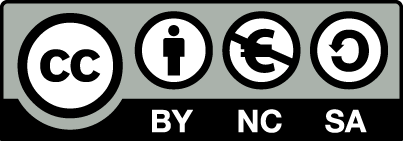 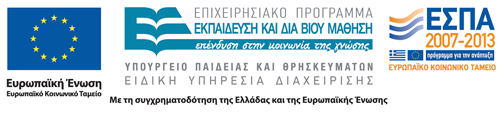 Σημειώματα
Σημείωμα Αναφοράς
Copyright Τεχνολογικό Εκπαιδευτικό Ίδρυμα Αθήνας, Γεώργιος Μήτσου 2014. Γεώργιος Μήτσου. «Φυσική Οπτική (Ε). Ενότητα 3: Μέτρηση της ταχύτητας του φωτός». Έκδοση: 1.0. Αθήνα 2014. Διαθέσιμο από τη δικτυακή διεύθυνση: ocp.teiath.gr.
Σημείωμα Αδειοδότησης
Το παρόν υλικό διατίθεται με τους όρους της άδειας χρήσης Creative Commons Αναφορά, Μη Εμπορική Χρήση Παρόμοια Διανομή 4.0 [1] ή μεταγενέστερη, Διεθνής Έκδοση.   Εξαιρούνται τα αυτοτελή έργα τρίτων π.χ. φωτογραφίες, διαγράμματα κ.λ.π., τα οποία εμπεριέχονται σε αυτό. Οι όροι χρήσης των έργων τρίτων επεξηγούνται στη διαφάνεια  «Επεξήγηση όρων χρήσης έργων τρίτων». 
Τα έργα για τα οποία έχει ζητηθεί άδεια  αναφέρονται στο «Σημείωμα  Χρήσης Έργων Τρίτων».
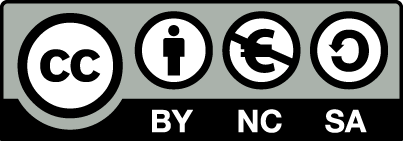 [1] http://creativecommons.org/licenses/by-nc-sa/4.0/ 
Ως Μη Εμπορική ορίζεται η χρήση:
που δεν περιλαμβάνει άμεσο ή έμμεσο οικονομικό όφελος από την χρήση του έργου, για το διανομέα του έργου και αδειοδόχο
που δεν περιλαμβάνει οικονομική συναλλαγή ως προϋπόθεση για τη χρήση ή πρόσβαση στο έργο
που δεν προσπορίζει στο διανομέα του έργου και αδειοδόχο έμμεσο οικονομικό όφελος (π.χ. διαφημίσεις) από την προβολή του έργου σε διαδικτυακό τόπο
Ο δικαιούχος μπορεί να παρέχει στον αδειοδόχο ξεχωριστή άδεια να χρησιμοποιεί το έργο για εμπορική χρήση, εφόσον αυτό του ζητηθεί.
Επεξήγηση όρων χρήσης έργων τρίτων
Δεν επιτρέπεται η επαναχρησιμοποίηση του έργου, παρά μόνο εάν ζητηθεί εκ νέου άδεια από το δημιουργό.
©
διαθέσιμο με άδεια CC-BY
Επιτρέπεται η επαναχρησιμοποίηση του έργου και η δημιουργία παραγώγων αυτού με απλή αναφορά του δημιουργού.
διαθέσιμο με άδεια CC-BY-SA
Επιτρέπεται η επαναχρησιμοποίηση του έργου με αναφορά του δημιουργού, και διάθεση του έργου ή του παράγωγου αυτού με την ίδια άδεια.
διαθέσιμο με άδεια CC-BY-ND
Επιτρέπεται η επαναχρησιμοποίηση του έργου με αναφορά του δημιουργού. 
Δεν επιτρέπεται η δημιουργία παραγώγων του έργου.
διαθέσιμο με άδεια CC-BY-NC
Επιτρέπεται η επαναχρησιμοποίηση του έργου με αναφορά του δημιουργού. 
Δεν επιτρέπεται η εμπορική χρήση του έργου.
Επιτρέπεται η επαναχρησιμοποίηση του έργου με αναφορά του δημιουργού
και διάθεση του έργου ή του παράγωγου αυτού με την ίδια άδεια.
Δεν επιτρέπεται η εμπορική χρήση του έργου.
διαθέσιμο με άδεια CC-BY-NC-SA
διαθέσιμο με άδεια CC-BY-NC-ND
Επιτρέπεται η επαναχρησιμοποίηση του έργου με αναφορά του δημιουργού.
Δεν επιτρέπεται η εμπορική χρήση του έργου και η δημιουργία παραγώγων του.
διαθέσιμο με άδεια 
CC0 Public Domain
Επιτρέπεται η επαναχρησιμοποίηση του έργου, η δημιουργία παραγώγων αυτού και η εμπορική του χρήση, χωρίς αναφορά του δημιουργού.
Επιτρέπεται η επαναχρησιμοποίηση του έργου, η δημιουργία παραγώγων αυτού και η εμπορική του χρήση, χωρίς αναφορά του δημιουργού.
διαθέσιμο ως κοινό κτήμα
χωρίς σήμανση
Συνήθως δεν επιτρέπεται η επαναχρησιμοποίηση του έργου.
45
Διατήρηση Σημειωμάτων
Οποιαδήποτε αναπαραγωγή ή διασκευή του υλικού θα πρέπει να συμπεριλαμβάνει:
το Σημείωμα Αναφοράς
το Σημείωμα Αδειοδότησης
τη δήλωση Διατήρησης Σημειωμάτων
το Σημείωμα Χρήσης Έργων Τρίτων (εφόσον υπάρχει)
μαζί με τους συνοδευόμενους υπερσυνδέσμους.
Χρηματοδότηση
Το παρόν εκπαιδευτικό υλικό έχει αναπτυχθεί στo πλαίσιo του εκπαιδευτικού έργου του διδάσκοντα.
Το έργο «Ανοικτά Ακαδημαϊκά Μαθήματα στο ΤΕΙ Αθήνας» έχει χρηματοδοτήσει μόνο την αναδιαμόρφωση του εκπαιδευτικού υλικού. 
Το έργο υλοποιείται στο πλαίσιο του Επιχειρησιακού Προγράμματος «Εκπαίδευση και Δια Βίου Μάθηση» και συγχρηματοδοτείται από την Ευρωπαϊκή Ένωση (Ευρωπαϊκό Κοινωνικό Ταμείο) και από εθνικούς πόρους.
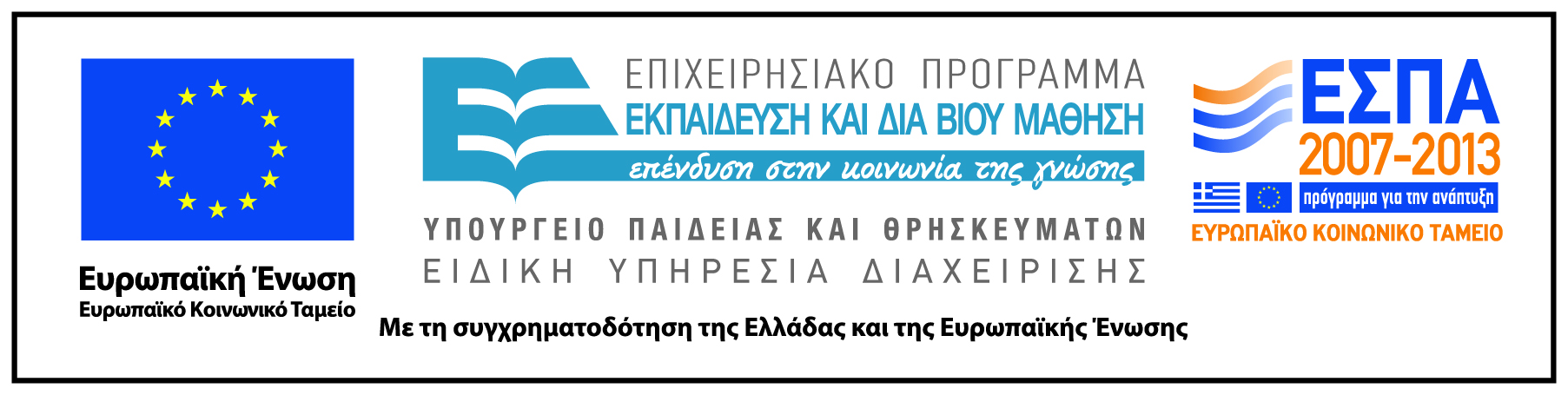